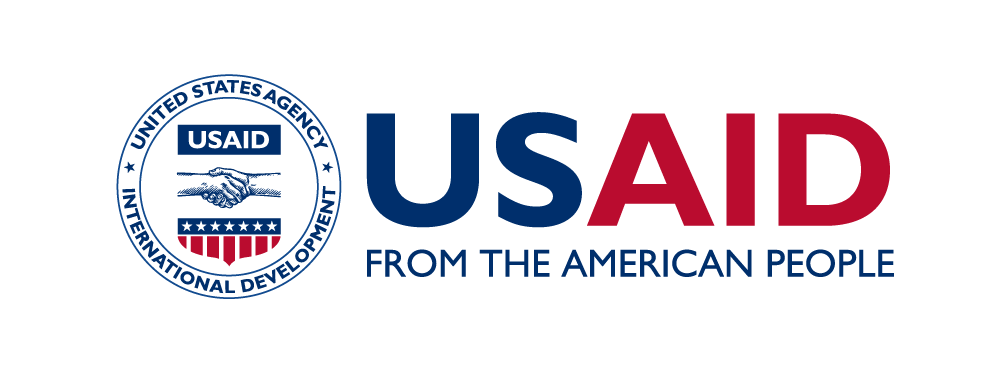 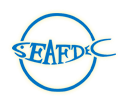 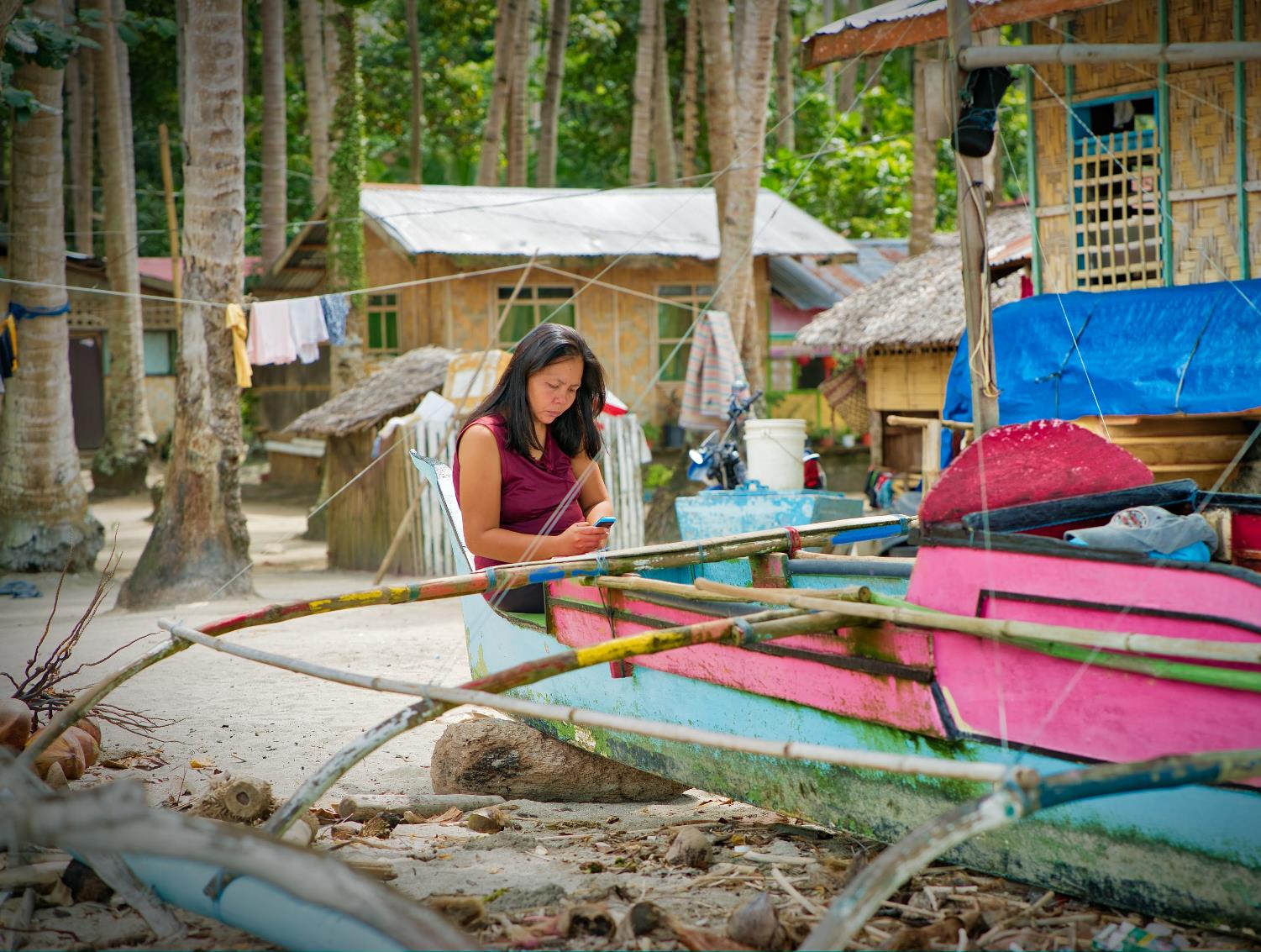 Partnering for Continued Learning


June 2019| The USAID Oceans and Fisheries Partnership
Regional eCDT Guidance Document
Purpose: To provide a clear and easily comprehensible guidance on how ASEAN and CTI member countries can develop and implement eCDT systems to meet their own fisheries traceability and sustainability needs and is:
dynamic and flexible through time;
allows for multiple types and scales of fishery supply chains, from small-scale to large commercial fishing operations; and 
supports the broad range of regional disparity across ASEAN (national fisheries management capacity and private sector engagement).
2
Regional eCDT Guidance Document
Designed to: 
Guide transitions from paper-based catch documentation scheme to a transparent and financially sustainable electronic CDT system. 
 Support and complement the ACDS through guidance to establish and implement an electronic catch documentation scheme.
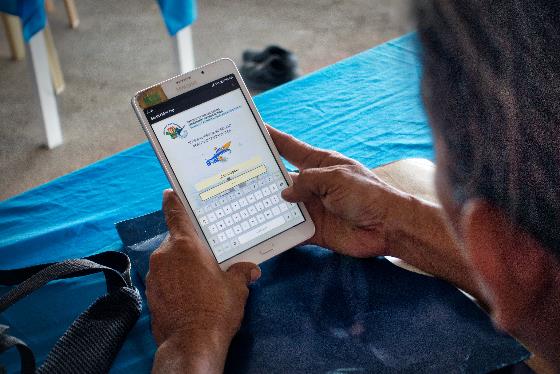 3
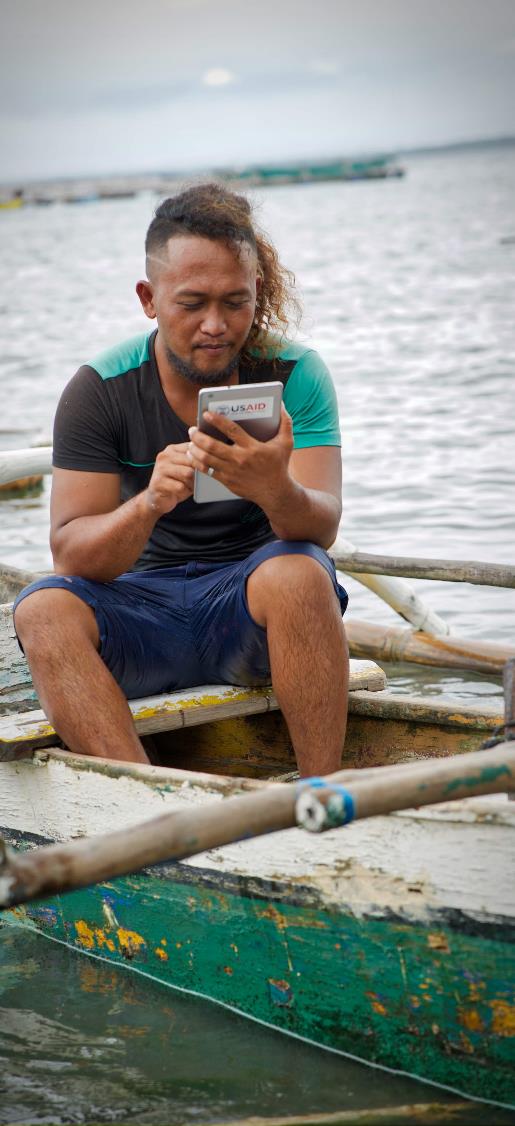 Regional eCDT Guidance
To provide:
Technical eCDT guidance that can be adapted to the different country capacities, circumstances and needs (and support regional harmonization);
General principles needed to establish and implement eCDT, including a set of minimum requirements and standards;
A process for eCDT design and implementation; and
Guidance for National eCDT Roadmaps.
4
Timeline for Regional Guidance Preparation, Adoption & Implementation
5
RESOURCES
eCDT Concepts, Guidelines, and Standards
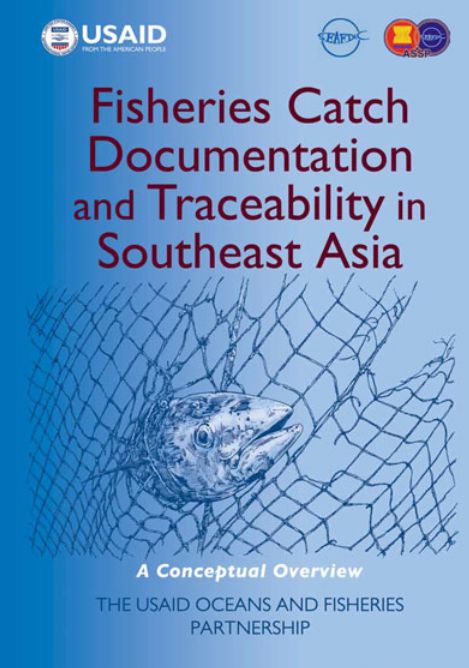 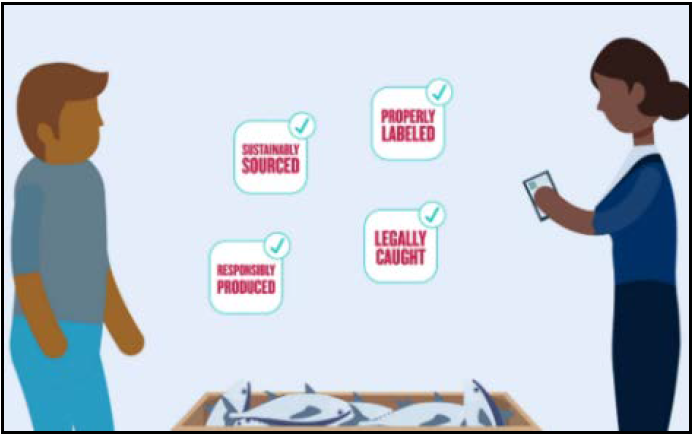 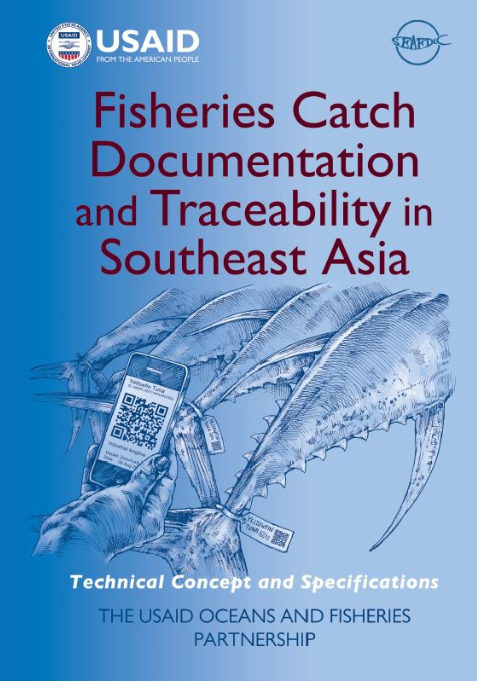 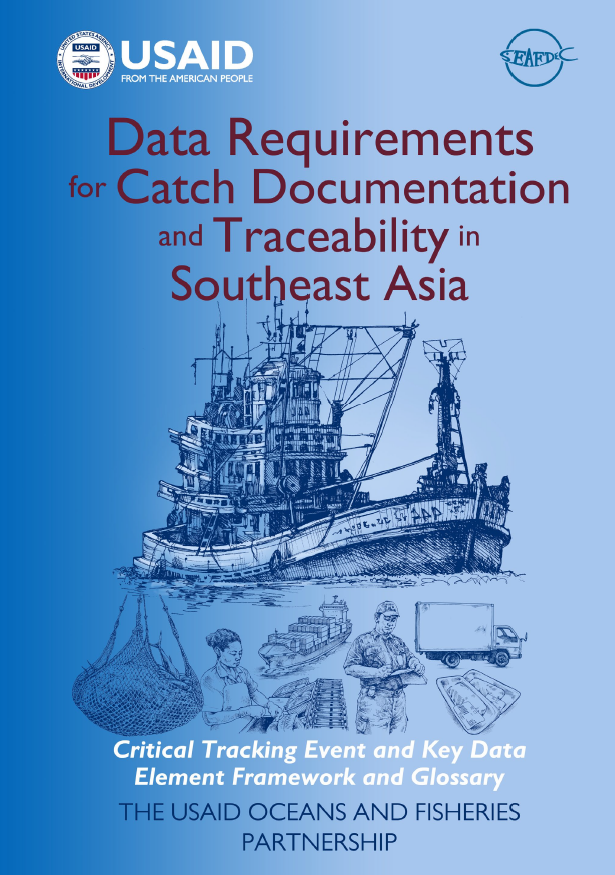 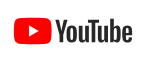 “From Bait to Plate”
eCDT video
CDT “101”
CDT “201”
KDE Guide
www.seafdec-oceanspartnership.org
6
RESOURCES
Resource Guides
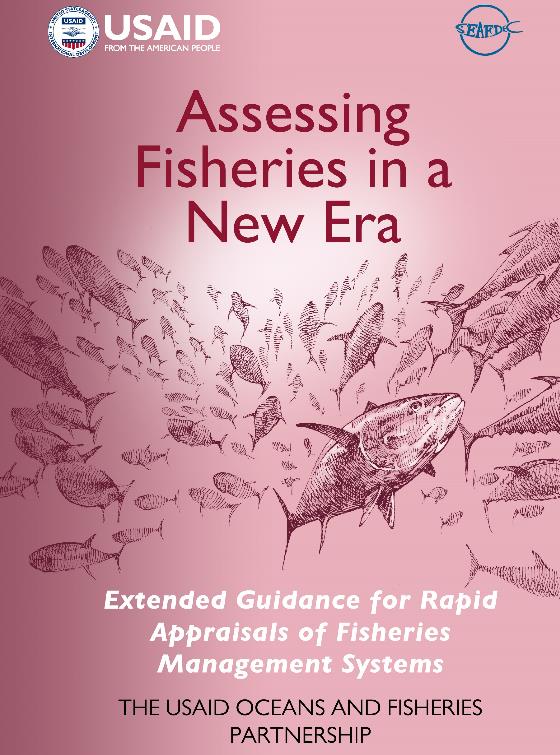 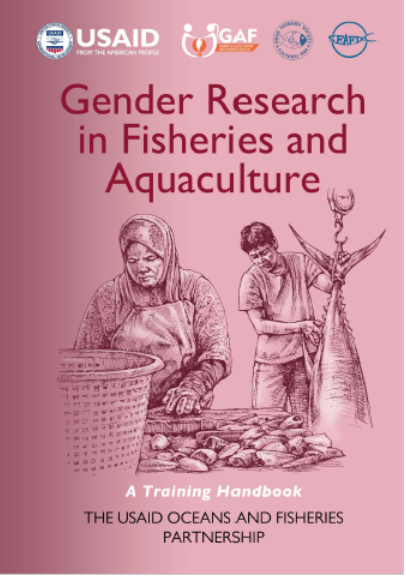 www.seafdec-oceanspartnership.org
7
RESOURCES
Research and Studies
Gender Analyses
Labor Assessments
CDT Gaps Analyses
Partnership Appraisals
eCDT Impact Studies
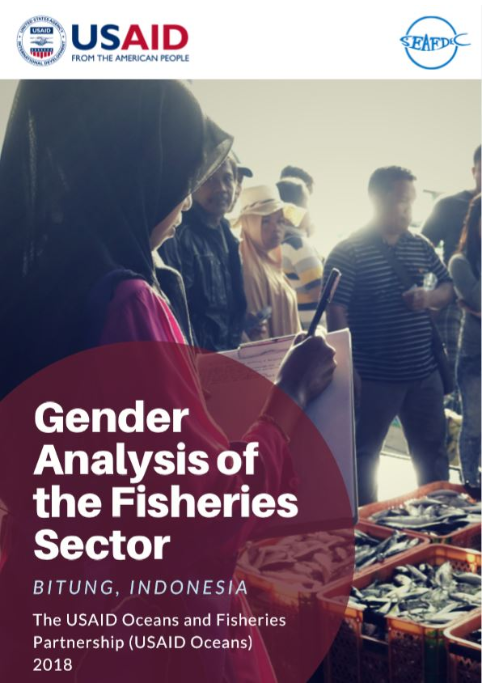 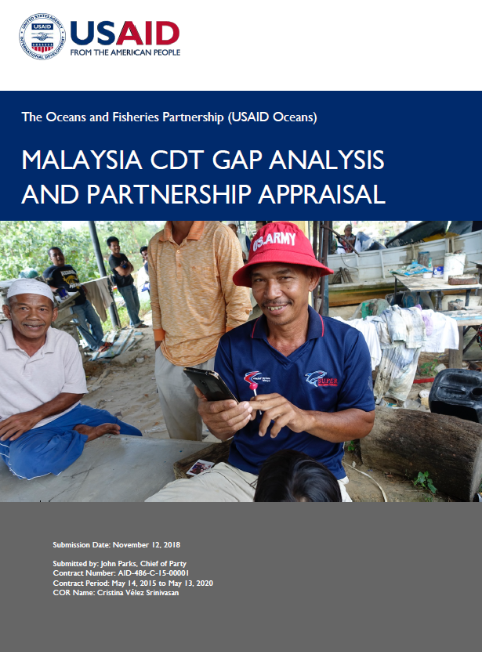 www.seafdec-oceanspartnership.org
8
RESOURCES
Technology Resources
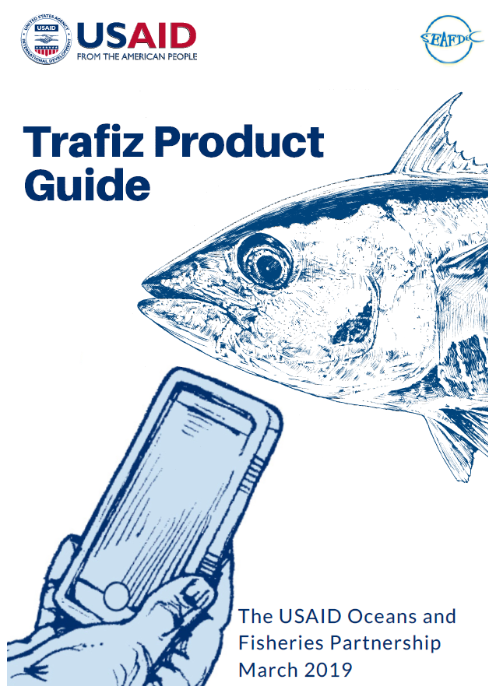 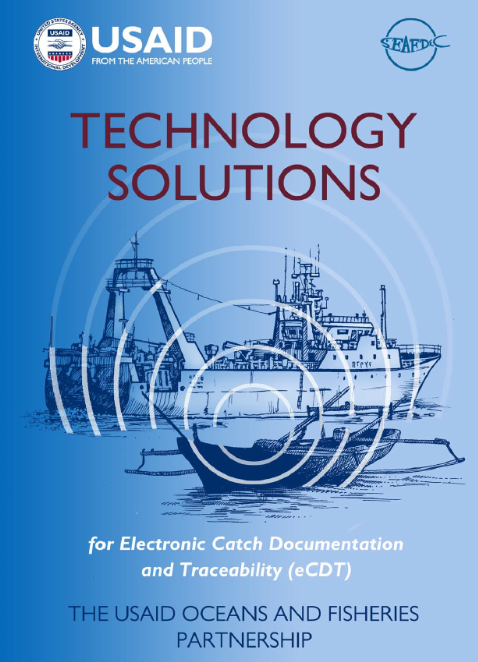 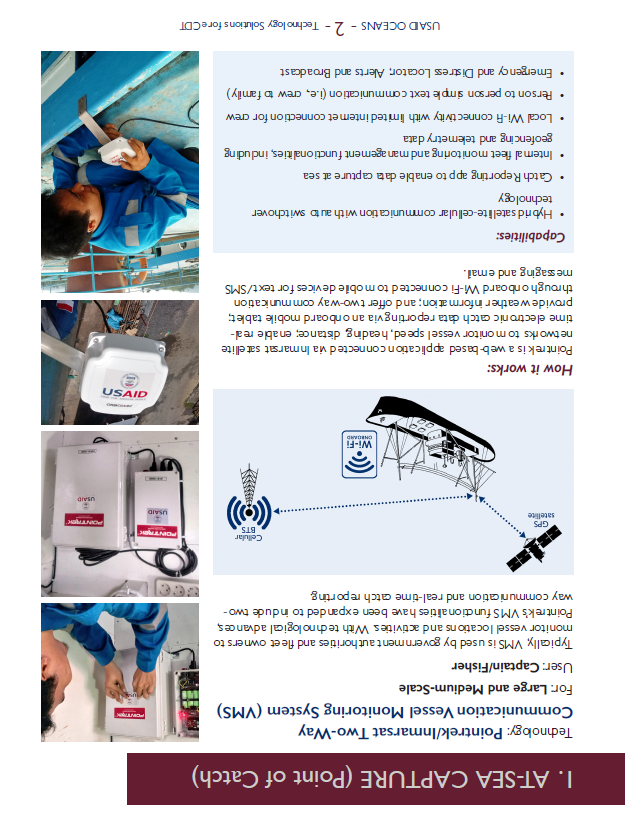 www.seafdec-oceanspartnership.org
9
UPCOMING
Partnership Capstone Guide
Use of eCDT for Fisheries Management Capstone 
Gender in Fisheries Videos
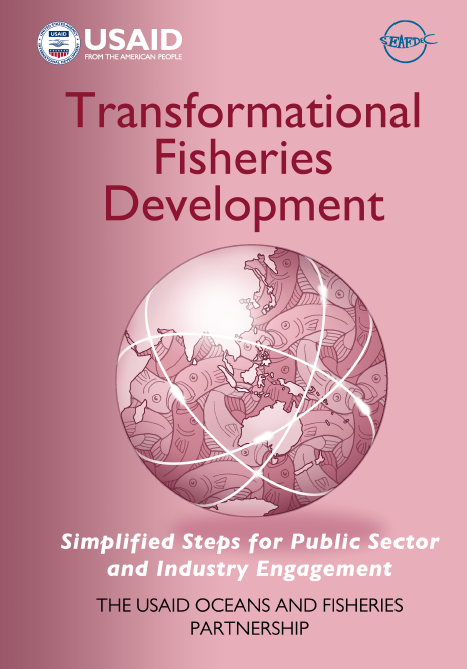 www.seafdec-oceanspartnership.org
10
CO-BRANDING RESOURCES 
AND PUBLICATIONS
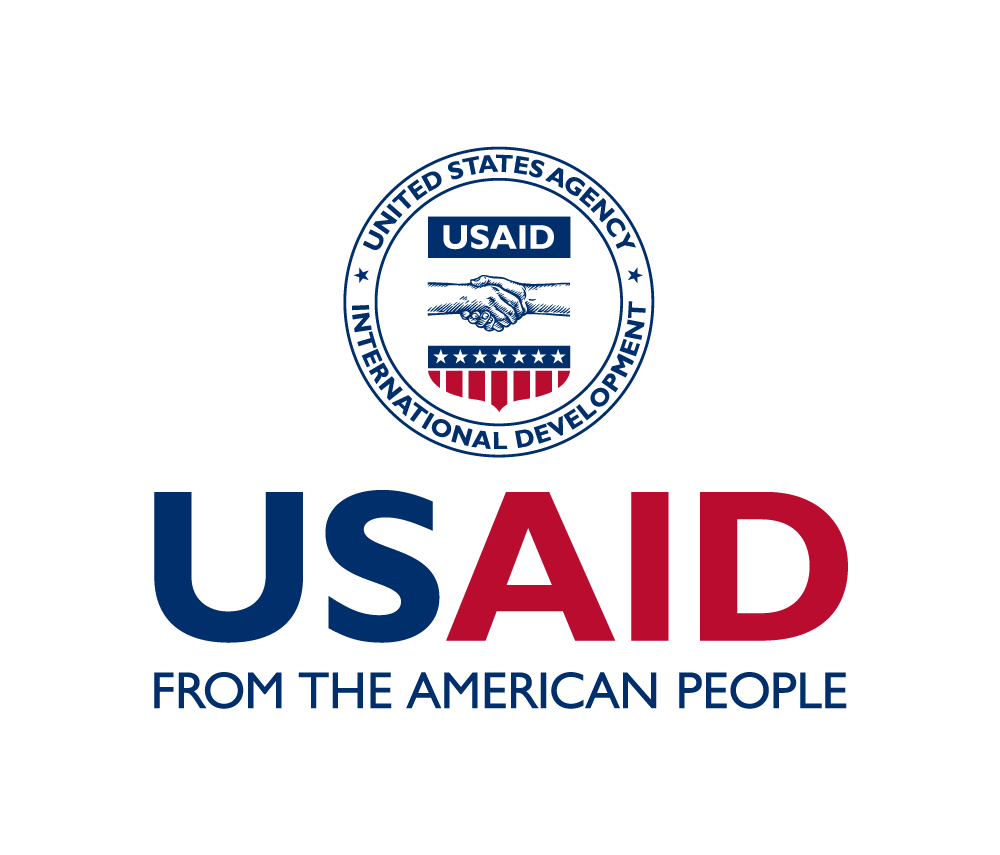 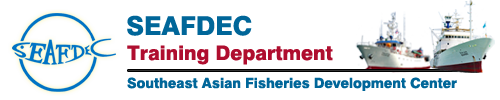 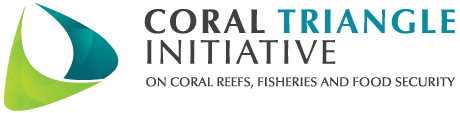 11